Safeguarding trust in Irish Official Statistics

A Code of Practice for the Irish Statistical System


Ken Moore,
Central Statistics Office


European Conference on Quality in Official Statistics

June, 2014
Structure of presentation
Development of the Irish Statistical System (ISS)
What is the ISS?
Why we need a Code of Practice?
What are official statistics?
Launch of ISS CoP
Looking to the future
Conclusions
Development of the Irish Statistical System
NSB Strategy 2003 – 2008 published July 2005

New vision for official statistics  
Whole system approach -  Irish Statistical System
Systematic review of administrative data (SPAR ) & Exploit administrative data sources
Evidence based policy making – ISS must permit objective policy and performance evaluation
Sharing and Reuse of data
Collect once and use often (new outputs etc.)
[Speaker Notes: Needs driven – user oriented – quality certified – cost effective (admin)
Growing emphasis on transparency and accountability]
Development of the Irish Statistical System
NSB Strategy 2009 – 2014 published November 2009
Progress has been made but uneven and not systemic
Need to accelerate development of whole system approach
Identified critical infrastructural gaps

Two NSB Strategy papers 2012
The Irish Statistical System: The way forward 
Joined up Government needs joined up Data
While progress has been made - full ambition of ISS not been met
[Speaker Notes: Strategy papers focused on a no. of deficits within the ISS that are hindering progress  - while progress has been made it is uneven – opportunistic rather than systematic]
Development of the Irish Statistical System
Government  Public Service Reform (public services and efficiency)
Recognised role of good quality information
Initiative 2.10(i) - Development of a codes of practice and standards for the gathering and use of data for statistical purposes in the Public Service
Helps to align national practices with European norms

ISS CoP is another step towards systematic realisation of NSB vision
What is the Irish Statistical System?
Much broader than the Central Statistics Office
Also includes those parts of the Public Sector involved in the collection, processing, compilation or dissemination of official statistics
What is the Irish Statistical System?
CSO has formal coordination role 

National level  - across the public service
Set in legal context – Statistics Act 1993, section 11,  30 and 31
European level
Article 5(1) of Regulation (EC) No 223/2009 on European Statistics

Designed to ensure consistency and best practice regardless of the identity of the compiler
[Speaker Notes: Coordination role is designed to ensure consistency and to ensure best practices are adopted regardless of the national compiler – focus on helping compiler ensure high quality – also provide transparency around processes to safeguard trust]
Why we need a Code of Practice
Integral part of any developed democratic society
Value of statistics 
Must be produced in an independent and objective manner
Maximise public trust in the numbers published
Robust and trusted evidence to inform decision making
Support policy formulation and evaluation
Without independence and objectivity what do we have?
Internationally, National Statistical Institutes (NSIs)
Adhere to UN Fundamental Principles of Official Statistics
European Statistics Code of Practice (ES CoP)
[Speaker Notes: Important role in providing evidence to inform decision making – provide assurance and ensure transparency for users]
Why we need a Code of Practice
Increased focus on official statistics
Always been used to inform policy but increasingly now for monitoring purposes (e.g. MIP)
Always been informal scrutiny but…… 
Increased formal scrutiny EU, ECB, IMF
These institutions making decisions about Ireland based on the statistics compiled by the ISS – systemic importance and reputational risk
[Speaker Notes: Reputation of ISS but also of Ireland as a nation]
Why we need a Code of Practice
In general no standards in place for the compilation of official statistics by public authorities other than CSO/Central Bank

ISS CoP being developed to fill this gap
What are Official Statistics ?
“statistics compiled by the CSO or any other public authority under the Statistics Act or otherwise”

Source: Statistics Act 1993
What are official statistics?
For the purpose of ISS CoP Official Statistics 
should be produced by or on behalf of a public authority
should be continuous 
If a “one-off” the DG of CSO in consultation with the responsible public authority, may deem the statistic “official” if it is considered to be of public interest
should be numeric in nature
must be in the public domain
will be agreed between Director General of the CSO and the head of relevant public authority
will be listed in a national Register of Official Statistics (www.isscop.ie)
Building on international experience
What we are doing is not new internationally 
But it is new in Irish context
Many countries simply adopted the ES CoP or UN Fundamental Principles
Essentially we are building on international experience – United Kingdom, Finland, New Zealand, Sweden to name but a few
ISS – Code of Practice (ISS COP)
National context important
Relative maturity of the ISS taken into account
Pragmatic approach - targeted set of principles focussed on the core issues 
Covers relevant processes and systems
ISS CoP is a subset of the European Statistics Code of Practice 
Intended to align ISS CoP with ES CoP by 2020
Providing space for the ISS to evolve and develop
[Speaker Notes: Covers all collection, compilation and dissemination of official statistics – principles chosen are deemed most relevant from ISS perspective – as ISS evolves and matures so will ISSCOP]
ISS – Code of Practice (ISS COP)
ISS CoP launched in November, 2013

5 Principles

Principle 1 Professional Independence 

The production of official statistics is based on the application of independent, transparent and objective standards and free from any political or other external interference. The objective is to ensure credibility and public trust in Official Statistics.
ISS – Code of Practice (ISS COP)
Principle 2 Timeliness and Punctuality 

Official statistics are released in a timely and punctual manner.

Principle 3 Accessibility and Clarity 

Official statistics are presented in a clear and understandable form, released in a suitable and convenient manner, available and accessible on an impartial basis with the appropriate supporting information.
ISS – Code of Practice (ISS COP)
Principle 4 Commitment to Quality

All compilers of official statistics systematically and regularly review processes to support continual improvement in process and product quality.

Principle 5 Confidentiality 

Public authorities that produce official statistics ensure that statistical outputs do not lead to the direct or indirect identification of an individual person or entity
Looking to the future
Time required to build awareness of the Code
Build an appreciation of the value of the Code
Moving from “words” to “actions”
Making the necessary changes to live the code
Building the brand
Will take time – No silver bullet
Monitoring compliance (based on EU model)
Self-assessment
Peer reviews
Pilot exercise in 2 authorities
[Speaker Notes: Development of code is easiest part of process – major challenges with implementation]
Looking to the future
Formal Statistics Liaison Group

Irish Government Statistical Service
Formalise use of Memorandums of Understanding between CSO and producers of Official Statistics
Embed independence of Statistical Units – look at methodologies, content, timeliness

Annual report prepared by the CSO
[Speaker Notes: Report on progress – look at making statistical units answerable to DG – Have input into content, release times, etc]
Conclusions
All comes back to trust
Independence
Objectivity
Integrity
Confidentiality
Trust is a delicate thing – hard to build easy to lose
Perception – small things matter
Statistics without trust, irrespective of quality are of limited value
Decisions based on evidence lacking trust – open to greater scrutiny
[Speaker Notes: Major challenges ahead – must get buy in and support across broader public sector – shared understanding  - Irish statistics have stood up to scrutiny – ISSCOP will safeguard trust]
Questions ?
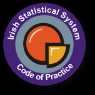